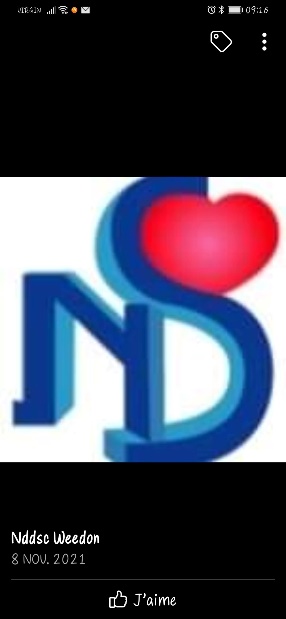 Programme d’activités service de gardeÉcole Notre-dame-du-Sacré-Cœur Année scolaire 2022-2023
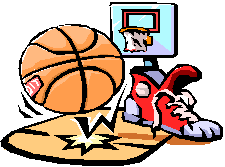 Définition d’un programme d’activités
Le programme d’activités d’un service de garde en milieu scolaire doit mettre l’accent sur le plaisir, la détente et les loisirs tout en favorisant des activités stimulant le développement global des enfants. 
Toutefois, les besoins des enfants utilisateurs varient selon leur âge, le type de services offerts et les divers moments de la journée. Ces besoins varient aussi d’un service de garde à l’autre selon l’environnement physique, social et culturel dans lequel vit l’enfant.
La mission du service de garde
Le service de garde s’assure d’établir une routine favorisant le bon fonctionnement ainsi que l’harmonie et la bonne entente entre les personnes qui y circulent chaque jour. Il veille à la sécurité et au bien-être général des élèves. Notre planification d’activités est axée sur le plaisir, la détente permettant à l’enfant de :
Se développer globalement;
Découvrir tout en s’amusant;
Être autonome, créatif et responsable
Vivre en groupe de façon harmonieuse dans le respect de tous.
Il est très important pour notre service de garde d’assurer une belle collaboration entre le personnel éducateur, le personnel scolaire et les parents puisque celle-ci est essentielle au développement harmonieux de l’élève. 
Le service de garde utilise de façon optimale et rationnelle les ressources humaines, matérielles et financières.
Le développement global de l’enfant
Psychomoteur :

Motricité globale
Motricité fine
Latéralité
Schéma corporel
Organisation
Temporel et sens
Rythmique
Moral:

Conception du bien et du mal
Acceptation des différences
Apprentissage des règles et des valeurs
Affectif :

Confiance en soi
Sentiment d’autonomie
Sentiment d’appartenance
Expression de ses sentiments et ses besoins
L’organisation des activités est basée sur ces 5 grands aspects qui permettent à l’enfant de s’épanouir dans toutes les sphères de son développement.
Social :

Relation avec les pairs
Relation avec l’adulte
Conscience des autres et empathie
Sentiment d’appartenance
Cognitif :

Habiletés logiques
Créativité
Raisonnement et réflexion
Résolutions de problèmes 
Langage et communication
Les valeurs du service de garde
Responsabilité
Curiosité
Empathie
Engagement
Objectifs et moyens pour chacune des valeurs
Responsabilité
Curiosité
Développer son autonomie :
Routine stable au quotidien
Routine autonome pour ses arrivées et ses départs
Création d’aide-mémoire
Apprendre à faire ses propres choix :
Choix de son atelier pendant les jeux libres
Implication dans les choix d’activités, de projets
Développer sa capacité à réfléchir et à évaluer la portée de ses actes : 
Appel à l’empathie, se mettre à la place de l’autre
Implication de l’enfant dans la recherche de solutions
Développer son désir de découvrir et d’accueillir des réalités nouvelles :
Offrir des activités variées touchant différentes sphères du développement
Susciter son intérêt par l’annonce des activités à venir sur le babillard
Coin lecture où il peut y trouver plusieurs revues Les Débrouillards dans lesquelles différents sujets y sont traités.
Objectifs et moyens pour chacune des valeurs (suite)
Empathie
Engagement
Respecter l’espace et le matériel mis à sa disposition :
Rangement après chaque utilisation
Implication pour le ménage des étagères tous les mois
Aider à découvrir ses forces et les mettre en valeur :
L’élève peut :  
Animer un jeu
Accueillir un nouvel élève, 
projet créatifs
gymnastique, …
Développer ses habiletés sociales :
Jeux multi-âge, jeux coopératifs
Ateliers
Projet d’équipe
Application de la fleur
Apprendre à régler ses conflits :
Utilisation des outils pédagogiques pour la résolution de conflits
Développer sa capacité à respecter et à accueillir ses émotions et ses sentiments ainsi que ceux d’autrui :
Coin calme
Activités sur la pleine conscience
Organisation
Le service de garde compte un grand groupe multi-âge d’environ 35 enfants et 2 éducatrices.
Structuration 
des activités : 

Planification fait par thématiques
Projet à cout terme
Projet à long terme
Routine
Transitions
Activités libres
Journées pédagogiques maisons et sorties
Structuration 
du temps : 

Routine bien établie pour favoriser le bon fonctionnement
Structuration 
des lieux : 

Local du service de garde
Salle de bain dans le service de garde
Vestiaire à proximité
Gymnase
Bibliothèque
Cour extérieure
Parc-école
Communication 
avec les parents :

Envoi par courriel des thématiques et des inscriptions pour les journées pédagogiques
Messages verbaux au besoin
Babillard à l’entrée
Mémo boîte à lunch
Les types d’activités
Arts plastiques
Psychomotricité
Sciences
Expression dramatique
Cuisine
Détente 
Lecture 
Construction
Horticulture
…
Les activités doivent aussi répondre aux besoins et aux intérêts des enfants.
Matin
6h30   Arrivée des élèves
	  Jeux calmes
7h25   Club des petits déjeuners pour ceux 	  	 	 inscrits
7h42   Sortie extérieure pour l’accueil
7h52   Début des classes

Midi
11h17  Dîner
11h40  Jeux extérieurs selon leurs intérêts
12h24   Début des classes

Après-midi
14h49  Accueil en multi-âge
            Collation
	 Annonce des activités 
14h55  Jeux libres (ateliers) 
	 Temps pour les devoirs et leçons
15h30   Activité structurée (facultative tant que   	 	   l’enfant s’occupe de manière éducative)
16h10  Jeux extérieurs ou jeux libres (ateliers)
17h30  Fermeture
Horaire-type
Mélanie Bureau 
Technicienne

Geneviève Fontaine
Éducatrice

Janine Labrecque
Éducatrice
Équipe du service de garde